Риси імпресіонізму у новелі Г. Косинки «В житах».
Імпресіоні́зм — художній напрям, що заснований на принципі безпосередньої фіксації вражень, спостережень, співпереживань.

Поетика імпресіонізму також відбилася у творчості  Г.Косинки зокрема в новелі «В житах».

Це підтверджується визначальними рисами імпресіонізму:
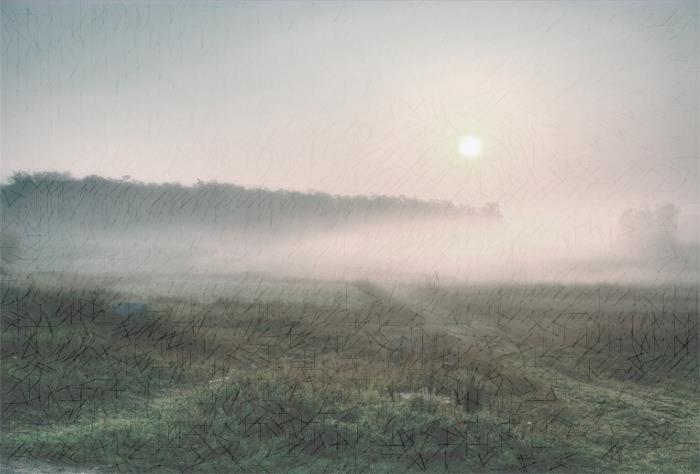 • зображується не сам предмет, а враження від нього:

 «заплаканий у росах, молодий і трохи засоромлений сонцем, що смутне купалося у стрижні…» (йдеться про ранок)
• відсутність чітко заданої форми, композиційна фрагментарність, відсутність певних композиційних частин
Оповідь не лінійна, композиція – кінематографічний монтаж, розв’язки немає.
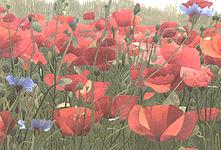 • довільні, ніби схоплені навмання, деталі
Червона косинка, вишивка на сорочці Уляни, галоші.
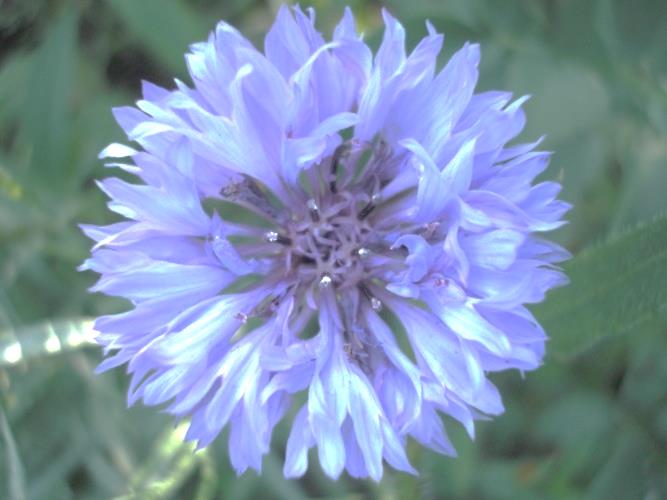 • яскравість і свіжість кольорів, їх багатозначність
Зелений кітель – знак військового і зрадника, сині волошки – сині очі Уляни, сивий степ – сірі очі головного героя.
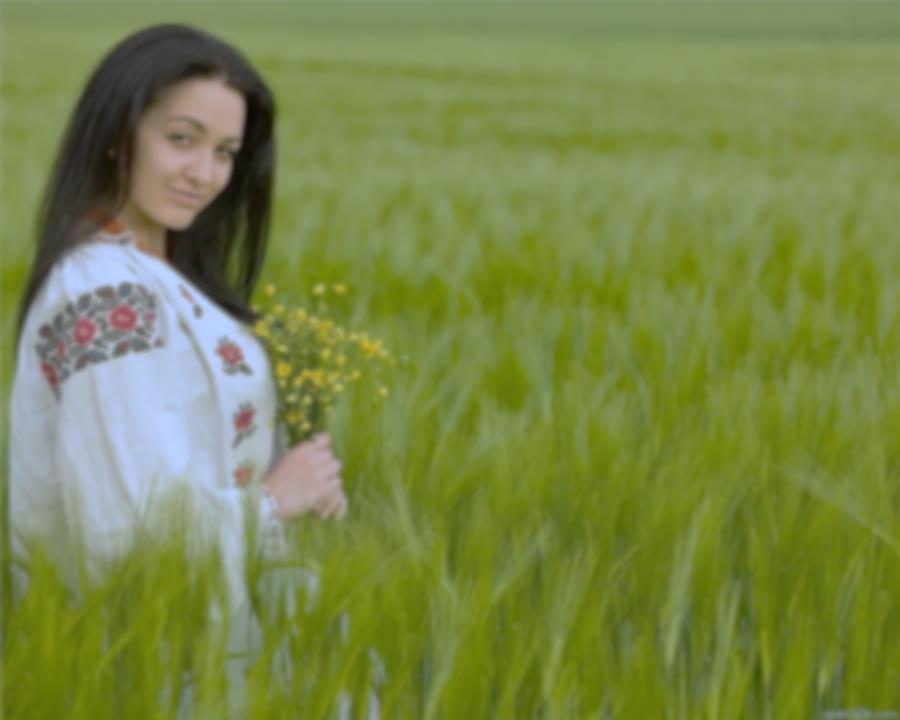 • несподіваність у перебігу подій.


Несподівана зустріч з Уляною.
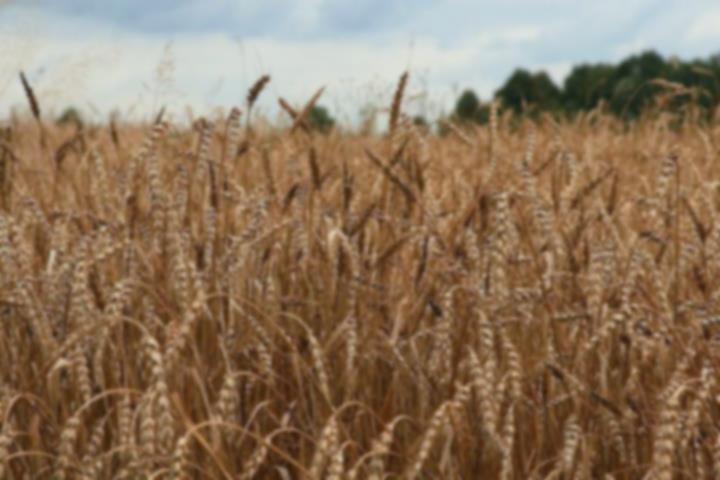 • найпоширенішим жанром імпресіонізму стає новела.

За жанровим визначенням твір Г.Косинки  «В житах»– імпресіоністична новела.
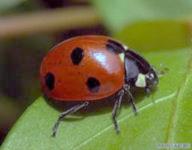 • життєрадісність, вітаїзм

Головний герой милується картинами дозрілого жита, красою степи, ранку, Уляни. Навіть божа коровка замилює його.